Genetic trends from single-step GBLUP and traditional BLUP for production traits in US Holstein
Y. Masuda1, I. Misztal1, P. M. VanRaden2, and T. J. Lawlor3
1 University of Georgia, USA2 AGIL, USDA, USA3 Holstein Association USA, Inc., USAADSA 2017 Annual Meeting, June 25-28, Pittsburgh, PA
Bias in the traditional PTA
The traditional PTA is still used in multi-step genomic prediction.
PTA may be biased down due to genomic “pre-selection”.
Mixed model theory: biased if MME lacks information used in selection.
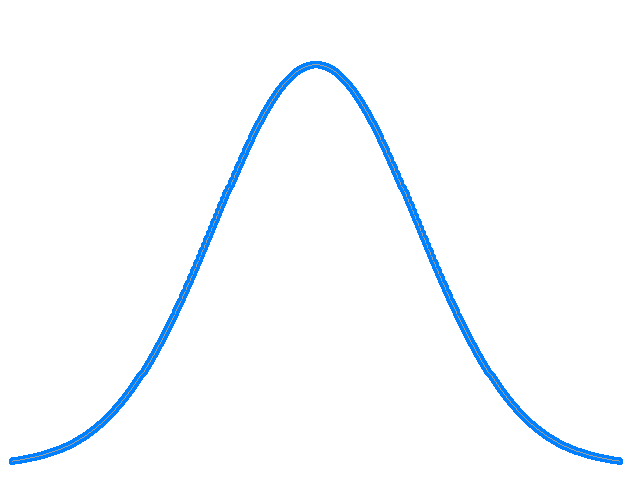 All young animals
Genotyped animals
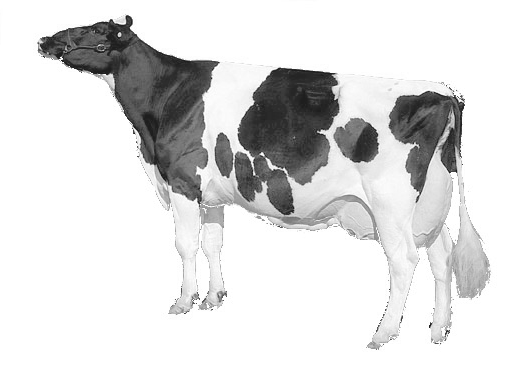 Pedigree
Animal
model
BLUP
Genomics
Genom.Pred.
Pre-selected
GenomicValue
Phenotype
Trad. PTA
Underestimated
Underestimated
Mendelian Sampling
Bias in the traditional PTA
The traditional PTA is still used in multi-step genomic prediction.
PTA may be biased down due to genomic “pre-selection”.
Mixed model theory: biased if MME has no information used in selection.
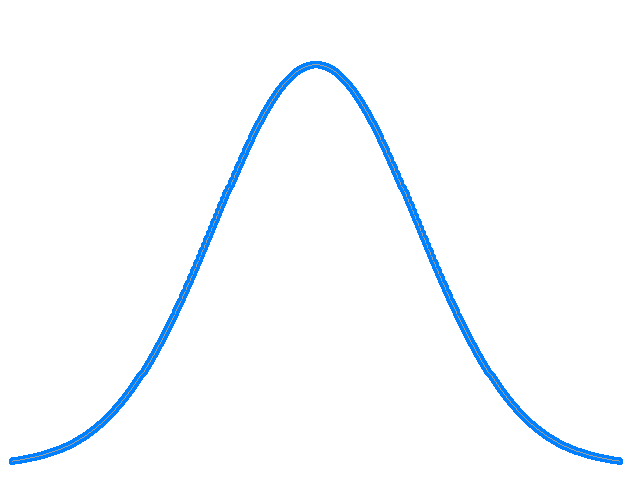 All young animals
All animals
Genomics
Single-
step
GBLUP
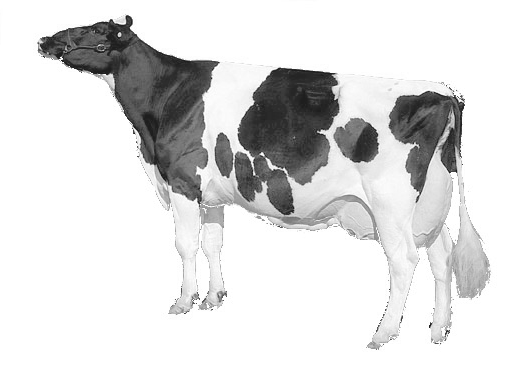 Pedigree
Pre-selected
GPTA
Phenotype
Mendelian Sampling
Genetic trend
Single-step GBLUP (ssGBLUP) may account for the pre-selection.
Hypothetical genetic trend:





Comparisons
Single-step GBLUP GPTA vs the traditional PTA (Data up to 2015)
Multi-step official GPTA vs the corresponding PTA (Published in 2016)
(G)PTA
ssGBLUP (GPTA)
Traditional BLUP (PTA)
Year
Data
Model
Inbreeding and UPGs
ssGBLUP
BLUP
Genotyped cows
10
5
PTA (kg)
0
All cows
-5
2000
2002
2004
2006
2008
2010
2012
Year of Birth
Cows : ssGBLUP vs traditional PTA (protein)
*Cows with record(s)
ssGBLUP
BLUP
Genotyped cows
10
5
PTA (kg)
0
All cows
-5
2000
2002
2004
2006
2008
2010
2012
Year of Birth
Cows : ssGBLUP vs traditional PTA (protein)
1.1 kg/yr
0.4 kg/yr
1.2 kg/yr
*Cows with record(s)
ssGBLUP
BLUP
80000
Genotyped cows
10
60000
5
PTA (kg)
40000
0
All cows
20000
-5
0
2000
2002
2004
2006
2008
2010
2012
Year of Birth
Cows : ssGBLUP vs traditional PTA (protein)
Number of genotyped cows with record(s)
*Cows with record(s)
ssGBLUP
BLUP
80000
Genotyped cows
10
60000
5
PTA (kg)
40000
0
20000
-5
0
2000
2002
2004
2006
2008
2010
2012
Year of Birth
Cows : ssGBLUP vs traditional PTA (protein)
Number of genotyped cows with record(s)
Genomicpre-selection
Selective genotyping for high-producing cows
*Cows with record(s)
400
ssGBLUP
15
BLUP
300
10
Genotypedcows
Genotypedcows
10
200
5
Genotypedcows
100
PTA (kg)
PTA (kg)
PTA (kg)
5
0
All cows
0
All cows
0
All cows
-100
-5
-200
-5
2000
2004
2008
2012
2000
2004
2008
2012
2000
2004
2008
2012
Year of Birth
Year of Birth
Year of Birth
Cows: ssGBLUP vs traditional PTA
Milk
Fat
Protein
ssGBLUP
ssGBLUP
BLUP
BLUP
*Cows with record(s)
ssGBLUP
BLUP
14
12
PTA (kg)
10
8
6
2000
2002
2004
2006
2008
2010
Year of Birth
Bulls: ssGBLUP vs traditional PTA (protein)
*Genotyped bulls with at least 10 daughters with record(s)
18
400
14
16
350
14
12
300
12
PTA (kg)
PTA (kg)
PTA (kg)
10
250
10
8
8
200
6
6
150
2000
2004
2008
2000
2004
2008
2000
2004
2008
Year of Birth
Year of Birth
Year of Birth
Bulls: ssGBLUP vs traditional PTA
Milk
Fat
Protein
ssGBLUP
ssGBLUP
ssGBLUP
BLUP
BLUP
BLUP
*Genotyped bulls with at least 10 daughters with record(s)
20
300
15
msGBLUP
msGBLUP
msGBLUP
10
Trad-BLUP
Trad-BLUP
Trad-BLUP
200
10
100
5
PTA (kg)
PTA (kg)
PTA (kg)
5
0
0
0
-100
-5
-200
-5
2000
2004
2008
2012
2016
2000
2004
2008
2012
2016
2000
2004
2008
2012
2016
Year of Birth
Year of Birth
Year of Birth
Cows: Official (G)PTA
Milk
Fat
Protein
*Cows with record(s)
Bulls: Official (G)PTA
15
10
msGBLUP
msGBLUP
msGBLUP
200
Trad-BLUP
Trad-BLUP
Trad-BLUP
8
10
6
100
PTA (kg)
5
PTA (kg)
PTA (kg)
4
0
2
0
0
-100
-2
-5
2000
2004
2008
2012
2000
2004
2008
2012
2000
2004
2008
2012
Year of Birth
Year of Birth
Year of Birth
Milk
Fat
Protein
*Genotyped bulls with at least 10 daughters with record(s)
Annual genetic gain (kg)
Adjustments on the official PTA
Milk
Official PTA adjusted by Wiggans et al. (2012)
Cow trend aligned to bull trend(Reduction in bias for cows)
Same trend for PTA and GPTA
Additional adjustments and data in the official evaluation
Multi-breed
Inbreeding adjustments
All available historical data
Foreign data
UnadjustedPTA
16kg/yr
24kg/yr
= same to GPTA
Adjusted(official) PTA
Summary
The traditional PTA for genotyped bulls and cows are likely underestimated.
Single-step GBLUP seems to at least partially account for the pre-selection bias.
The official PTA has a consistent genetic trend with the official GPTA because of adjustments.
Single-step GBLUP may not require the adjustments to give a reasonable genetic trend.
Acknowledgement
USDA NIFA (2015-67015-22936) and Holstein Association USA for financial support.
Council of Dairy Cattle Breeding for phenotype, genotype, and pedigree data.
John Cole and Melvin Tooker (USDA-AGIL) for preparing the initial data sets and a computing environment.